Nêu lại các bước gấp tên lửa và thực hành gấp.
MẪU QUAN SÁT
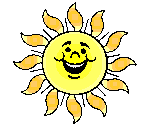 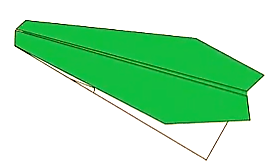 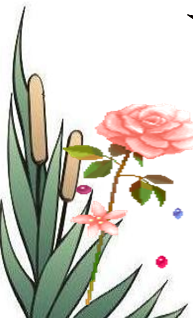 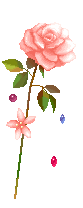 Các bước gấp máy bay phản lực
Học sinh thực hành gấp